BOYS & GIRLS TRACK  PARENT MEETING
COACH CARLSON -  Sprinters/Jumpers
COACH FLETCHER- RELAYS
Coach Martin – Distance
Coach Zassenbraker – THROWERS
DAY 1. TRYOUTS
March 8th  
100M & 1200M
JLMS TRACK – After School
 CLOSED TRY-OUT 
NO CARS PARKED BY TRACK
DAY 2 TRYOUT  300M /800MTuesday, March 9th
AFTER SCHOOL (CLOSED TRYOUT)
3:20PM – 5:00PM  @ JLMS TRACK 
MAKE UP – 100M 
ANYONE WHO MISSED ON THURSDAY 
(NO REDO’s)
ONE OPPORTUNITY FOR EACH EVENT 
THAT’S IT, NO EXCEPTIONS – 
ONE CHANCE = SAME FOR EVERYONE
THROWERS WITH COACH ZASSENBRAKER
DAY 3 TRYOUT  WEDNESDAY, MARCH 10thHURDLES/BROAD/VERT
LAST DAY
HURDLES ON GRASS
BROAD JUMP (LONG JUMPERS)
VERT POLE (HIGH JUMPERS) 
MAKE UPS OF 100M / 300M / 1200M 
FINAL CUTS MADE FOR BOYS AND GIRLS TEAMS
SHOTPUT/DISCUS TRYOUTSCoach Zassenbraker
MONDAY MARCH 8th – Shot/Discus Tutorial 
To learn “How to Throw”
DISCUS TRYOUT IS ON MARCH 10th 
SHOT PUT  TRYOUT IS ON MARCH 9th 
SEE COACH ZASSENBRAKER FOR MORE DETAILS
THROWERS Can Be Runners as well 

dzassenb@pasco.k12.fl.us  if you have questions
TRYOUTS
Running Shoes 
Shorts/T-Shirt – P.E. Style 
Stay in dress code for tryout
 Water/Snack if needed
It is a Tryout NOT SOCIAL TIME
TRYOUTS
NO GUARANTEED SPOTS 
Must have Paperwork complete
24 HOUR RULE 
LET STUDENT APPROACH COACH
Can’t take everyone,
TRYOUTS
TIMED RACES -  Groups of 6 
100m 
300m
800M/1200m (OPEN ENTRIES)
Coach Z with Throwers
Can tryout for all events
ATHLETIC FORMS
School Website: 
-Click on Athletics 
- Click on Sports Participation Requirements 
- Click on Sports Physical 
	(MUST COMPLETE ALL FORMS)
3 Videos: Complete Courses and print certificate to turn in with packet.
Notary –We have some here at school 
Medicals- Medexpress $30 & Fast Track
COVID WAIVER
Physical Forms On JLMS Website
https://jlms.pasco.k12.fl.us/
Page 1
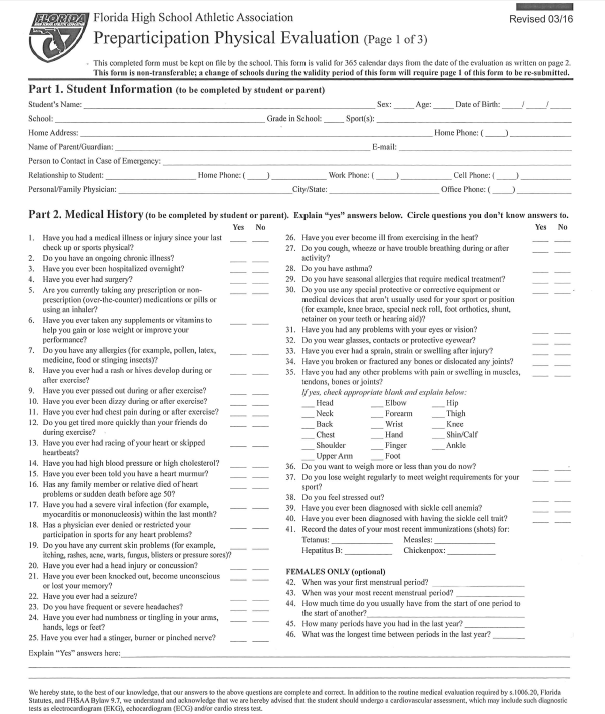 Page 2
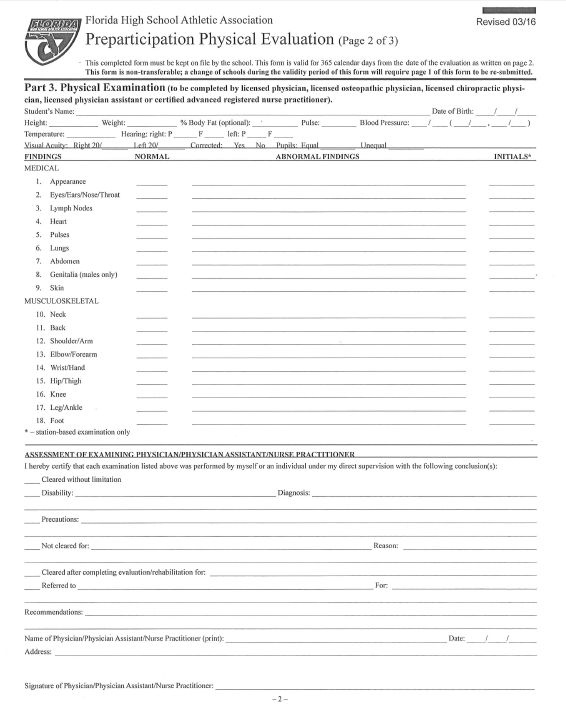 Page 3
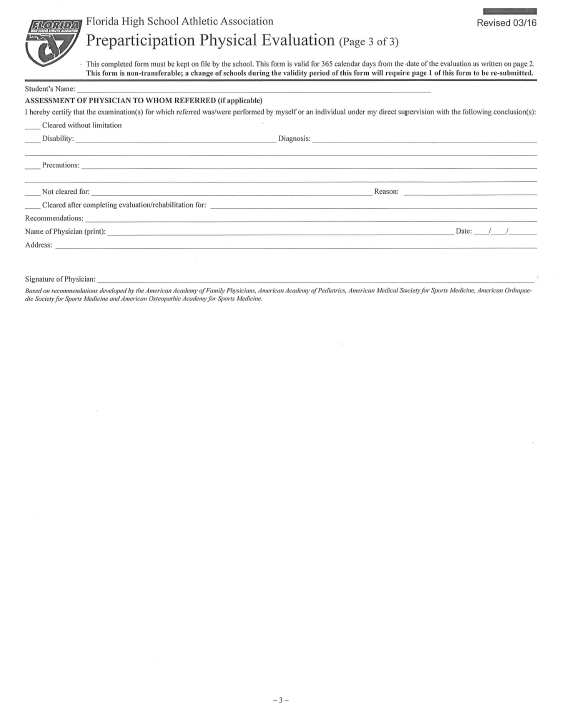 Page 4
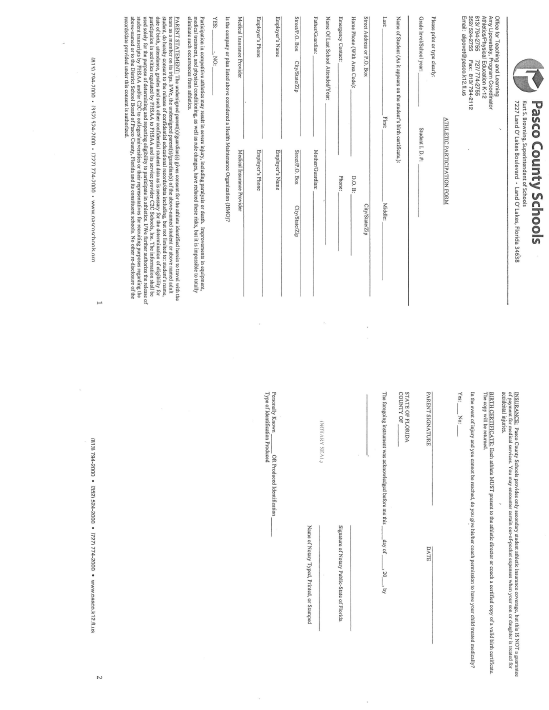 Page 5
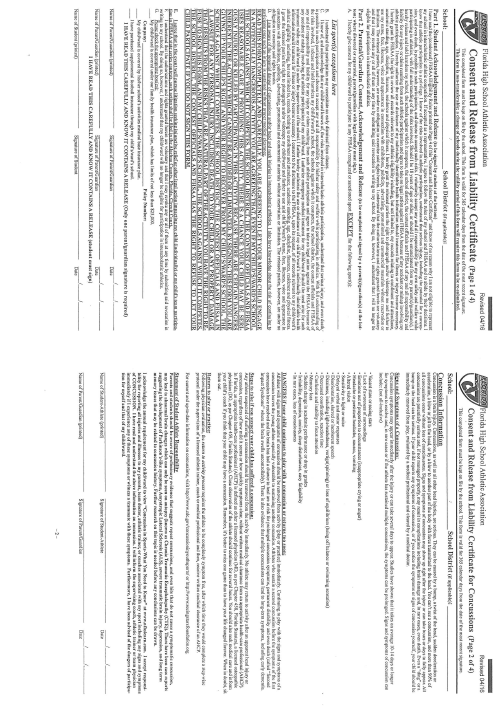 Page 6
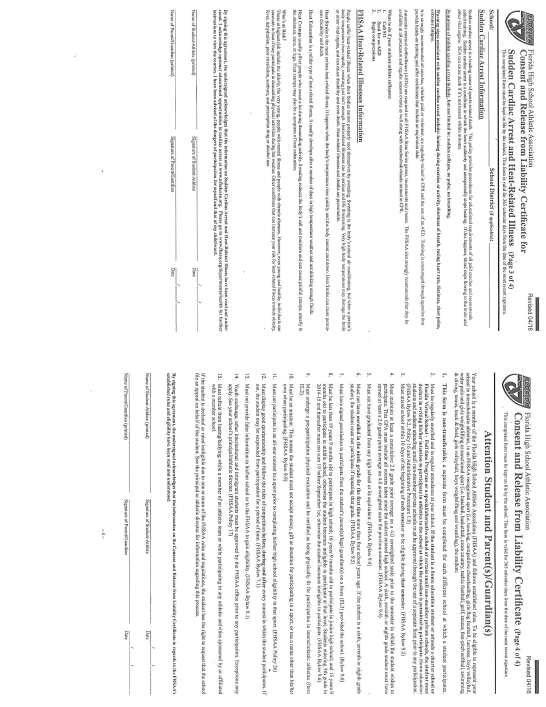 Page 7
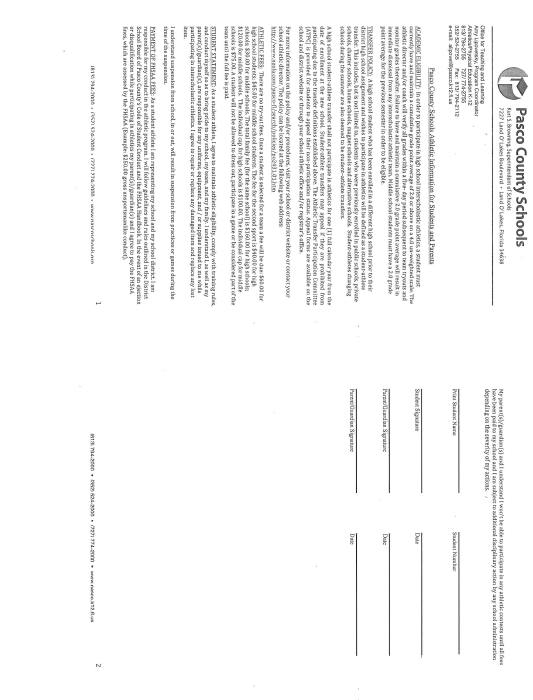 Page 8
GRADES
Eligibility- 1st semester grades from FALL 2020 to tryout.
Teacher recommendations may be part of tryouts 
Must maintain C or better grades during season,
TRACK MEETS
TUESDAY APRIL 6th - @ WRHS
THURSDAY APRIL 8th- @ LOLHS
THURSDAY APRIL 15th @ SLHS
THURSDAY APRIL 22nd @ ZHS

TUESDAY APRIL 29th   @ CCHS CONFERENCE CHAMPIONSHIPS
TRACK MEETS
Track Meets start at 5:30pm
FIELD EVENTS – 
G -DISCUS / B -SHOTPUT
G - HIGH JUMP / B - LONG JUMP

RUNNING EVENTS FOLLOW 
Hurdles/100m/1600m/4x100 Relay 
     400M/800m/200m/Medley
TRACK MEETS
Bus Provided For Away Meets
Students stay after school 
Bring Meal/Snack – Do Homework
Parents can drive athlete to MEETS
Parents can take athlete Home after MEETS
Or Parents can pick athlete up at JLMS after Meets
PRACTICES
Mon - Thurs 3:20pm – 4:45PM unless told otherwise. Please pick up your child on time or make other arrangements.
Parents late picking child up on 2 or more occasions can result in child not competing in an upcoming meet. (Coaches Decision)
Short Season – Long School Days- Please don’t make them longer than they have too.